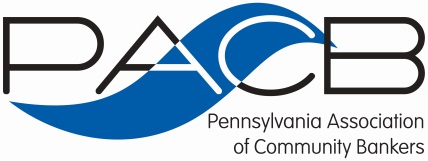 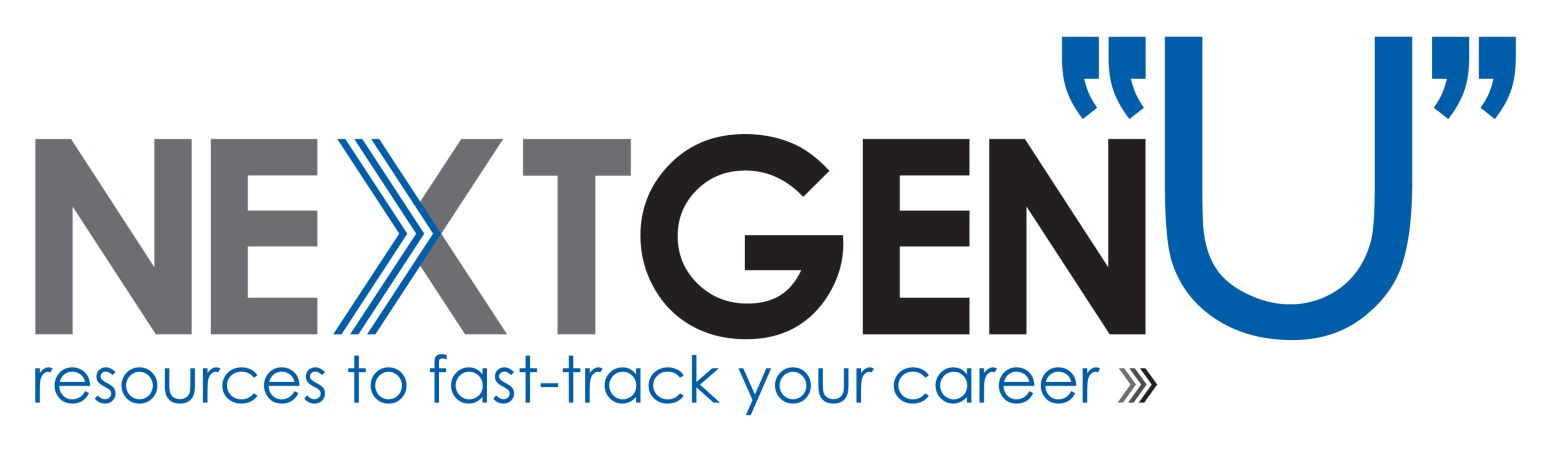 Building a Winning Team
Module 13
Module Objectives:
After completing this module, you will:
Understand the definition, rationale and purpose of teams

Be able to describe the components of effective teams

Know ho to define your role as a leader and team builder

Understand common team issues and challenges
Teams: Why Do We Have Them?
Work Teams Defined
A small number of people who: interact face-to-face or virtually, share a common understanding of an interdependent goal, are mutually influential, and express a sense of belonging.

A group of people who work together to achieve a desired goal.

Research shows that although individuals need not be well rounded teams should be.
[Speaker Notes: Why do teams matter???]
What are the three formal characteristics of a work team?
The need to accomplish something.

The need to develop and maintain working relationships among the members.

The need of each member to have their individual contributions valued and have a sense of accomplishment.

The ideal work group size is between 5-7 people.  
Work groups should be less than 15 members to be effective.
What are the 4 domains of Strengths-Based Teams?
Executing
Knowing how to make things happen

Influencing
Speaking up, taking charge, and making sure the group is heard.

Relationship Building
Creating groups that are more effective as a whole than individual contributors

Strategic Thinking
Keeping the discussion centered around what could be possible
Source: Strengths Based Leadership by Tom Roth, pg. 22-27
What makes a great team leader?
What team leader within your bank has had the most positive influence on your daily life? Once you have someone in mind, please list his or her initials.

Now, please list three words that best describe what this person contributes to your team.   

__________________________
__________________________
__________________________
Source: Strengths Based Leadership by Tom Roth, pg. 80-81
[Speaker Notes: Think of a teacher if you cannot think of someone.]
Followers’ Four Basic Needs
Trust 
Honesty, Integrity, Respect

Compassion
Caring, Friendship, Happiness, Love

Stability
Security, Strength, Support, Peace

Hope
Direction, Faith, and Guidance
Fact: Employees who have high confidence in their company’s financial future are nine times as likely to be engaged in their jobs when compared to those who have lower confidence about their organization’s financial future.
Please see handouts within module for effective and ineffective teams information and checklists.
Source: Strengths Based Leadership by Tom Roth, pg. 82-83
[Speaker Notes: Think of a teacher if you cannot think of someone.]
Build Your Team
Many new leaders stumble when it comes to building teams.
[Speaker Notes: Think of a teacher if you cannot think of someone.]
Common New Leader Pitfalls
Criticizing the previous leadership.

Keeping the existing team too long.

Not working on organizational alignment and team development in parallel.

Not holding on to good people.

Undertaking the team building before the core is in place. (We’ll learn about how teams form next).

Trying to do it all yourself.
Source: The First 90 Days by. M. Watkins, pg. 167.
[Speaker Notes: Think of a teacher if you cannot think of someone.]
How do you evaluate your team members?
Competence
Does this person have the technical competence and experience to do the job effectively?

Judgement
Does this person exercise good judgement, especially under pressure or when faced with making sacrifices for the greater good?

Energy
Does this team member bring the right kind of energy to the job, or is she/he burned out or discouraged?
Source: The First 90 Days by. M. Watkins, pg. 171.
[Speaker Notes: Think of a teacher if you cannot think of someone.]
How do you evaluate your team members?
Focus
Is this person capable of setting priorities and sticking to them, or prone to riding off in all directions?

Relationships
Does this individual get along with others on the team and support collective decision making, or is she/he difficult to work with?

Trust
Can you trust this person to keep his/her word and follow through on commitments?
Source: The First 90 Days by. M. Watkins, pg. 171.
[Speaker Notes: Think of a teacher if you cannot think of someone.]
Have a conversation with each team member.
Prepare for the meeting.


Review available personnel history, performance data, and other appraisals.

Familiarize yourself with this individual’s technical and professional skills.

Assess their goals, reasons for being at the bank, dreams.
Source: The First 90 Days by. M. Watkins, pg. 175.
[Speaker Notes: Think of a teacher if you cannot think of someone.]
Have a conversation with each team member.
Create an interview template.
What are the strengths and weaknesses of our project, existing strategy?

What are the biggest challenges and opportunities facing us in the short-term? In the long term? 

What resources could be leverage more effectively?

How could we improve the way the team works together?

If you were in my position, what would your priorities be?
Source: The First 90 Days by. M. Watkins, pg. 176.
[Speaker Notes: Think of a teacher if you cannot think of someone.]
Have a conversation with each team member.
Look for verbal and nonverbal cues. 
Notice what a person says and does not say.
Does the person volunteer information or do you have to extract it?
Does the person take responsibility for problems on the team, if applicable?
Make excuses or point out other team member’s flaws?

Notice the person’s facial expressions and body language.

Notice how team members interact outside of team meetings.
Do relationships appear cordial and productive?
Tense and competitive?
Judgmental or reserved?
Source: The First 90 Days by. M. Watkins, pg. 182.
[Speaker Notes: Think of a teacher if you cannot think of someone.]
Align Your Team and Set the Structure
Participant Roles
What is the group expectation for interaction? How do you ensure all voices are heard? What are the norms for communication?

Team meetings
How often do we meet? Who sets the agendas for meeting? How do we celebrate achievements? 

Decision making
Who makes the final decision? How do we support decisions? 

Leadership Style
Situational Leadership, Your Leadership Style, Team Member Styles, Setting Expectations and Project Scope
Source: The First 90 Days by. M. Watkins, pg. 190, as adapted.
[Speaker Notes: Think of a teacher if you cannot think of someone.]
Stages of Team Development
Stages of Team Development
Performing
Stages of Team Development: Forming
Note: At this stage, structure and inclusion should be high.
Stages of Team Development: Storming
Note: At this stage, inclusion should remain high but structure can be lessened.
Stages of Team Development: Norming
Note: At this stage, inclusion and structure can be low.
Stages of Team Development: Performing
Note: At this stage, inclusion and structure are low.
Situational Leadership and Team Building
Situational Leadership Defined
Provides leaders with an understanding of the relationship between an effective style of leadership and the level of readiness that followers exhibit for a specific task.

There are for Situational Leadership Styles
S1 – Directing
S2 – Coaching
S3 – Supporting
S4 - Delegating
Situational Leadership Overview
Developed by Paul Hersey in 1960 – Likely the most recognized leadership model.

Teaches you how to adopt the appropriate leadership style to match the situation.  

Expands your range of leadership styles.

Helps you identify the development level of your employees and match your leadership style to that employee’s level of development.

There are 4 Leadership Styles and 4 Development Levels; very effective tool for team building.
Situational Leadership – 4 Development Styles
[Speaker Notes: Facilitator Notes: We also need to take into account the competency a person has related to the task. Review each column with the group and share a situation – see below.
D1- Here an employee might be new to their role or they have been in their job for a long time but this particular task is new to them. Anytime an employee is truly new to a task and has little job knowledge, the employee would be considered a D1.
D2- The employee has some knowledge of the task, but for some reason perhaps a lack of resources available to do they job, they have become frustrated or are underperforming from what usually has been excellent performance.
D3 – The employee has knowledge to do the task but in this situation wants some feedback from the boss on his ideas or wants to brainstorm or share ideas with colleagues. 
D4 = The Expert – this person knows his/her job well and you can just tell them what needs to get done and let the employee do it. Many of you have tasks that you do daily that fall into this category.]
Making the Match
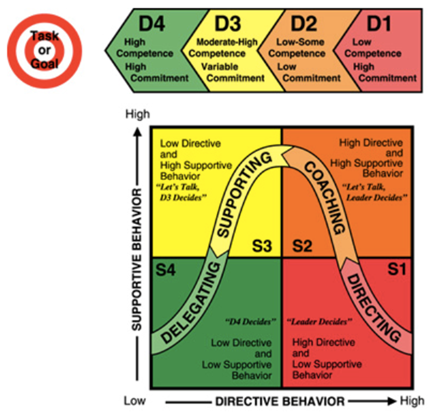 [Speaker Notes: Here we are now matching the employees development or behavior with the appropriate leadership style. The color coding makes this process easier. If you employee is a D1 meaning they are enthusiastic but have little skill to do the job, then we apply the management style of S1 – lots of directing – telling the employee exactly and step by step how to do the task and what our expectations as leaders are. Consider this “hand holding”]
Let’s see you apply what you learned….
Scenario 1:
Jennifer, a recent hire, is very enthusiastic about her new job with the bank. She has indicated that she is willing to go above and beyond what it takes to learn and grow. 
She has been hired to assist in the design and development of a social media strategy for millennials. 
Prior to her arrival, your team developed a series of standards and guidelines to be used for all online marketing. 
Jennifer has excellent technical skills, yet has not worked with a team before. In order to assure Jennifer’s success, you would use the ______________________________ leadership style.
Answer
Scenario 1:

S1 – Directing since employee is a D1 being a new hire.
Let’s see you apply what you learned….
Scenario 2:
Kevin is a top performer in your department. He has been employed in the department for six years. 
Recently, as a result of customer feedback, you identified the need for several changes in the department which will impact processes and procedures in Kevin’s area. 
You need to bring Kevin on board so that the change will go smoothly and the department will achieve greater success. In this situation, you would utilize the __________________________ leadership style.
Answer
Scenario 2:

S4 – Delegating since employee is a D4 being an expert and top performer in his current role.
Let’s see you apply what you learned….
Scenario 3:
Gretchen has been with your department for two years. In the past she has always been an excellent employee. 
However, in the past six months, you’ve noticed a change in the quality and quantity of her work. Errors have been made on important documents and spreadsheets. 

You will meet with Gretchen this morning and will use the _________________ leadership style to address the situation.
Answer
Scenario 3:

S2 – Coaching since she has had previous good performance but now errors have emerged. If coaching style does not address situation satisfactorily, move to S1 – Directing style until performance improves.
Let’s see you apply what you learned….
Scenario 4:
You recently had significant turnover in your department. 
As you review your team of fifteen people, seven are recent hires. 
Considering the staff changes in your department and the fact that it is crucial that the team works well together, you are concerned about the team’s cohesiveness. 
You will be utilizing the ________________________________ leadership style to assure that this new team gets off to an excellent start.
Answer
Scenario 4:

S3- Supporting since you have a mix of ½ new staff and existing staff. However, you would use a S1 for the recent hires.
Situational Leadership Self Assessment
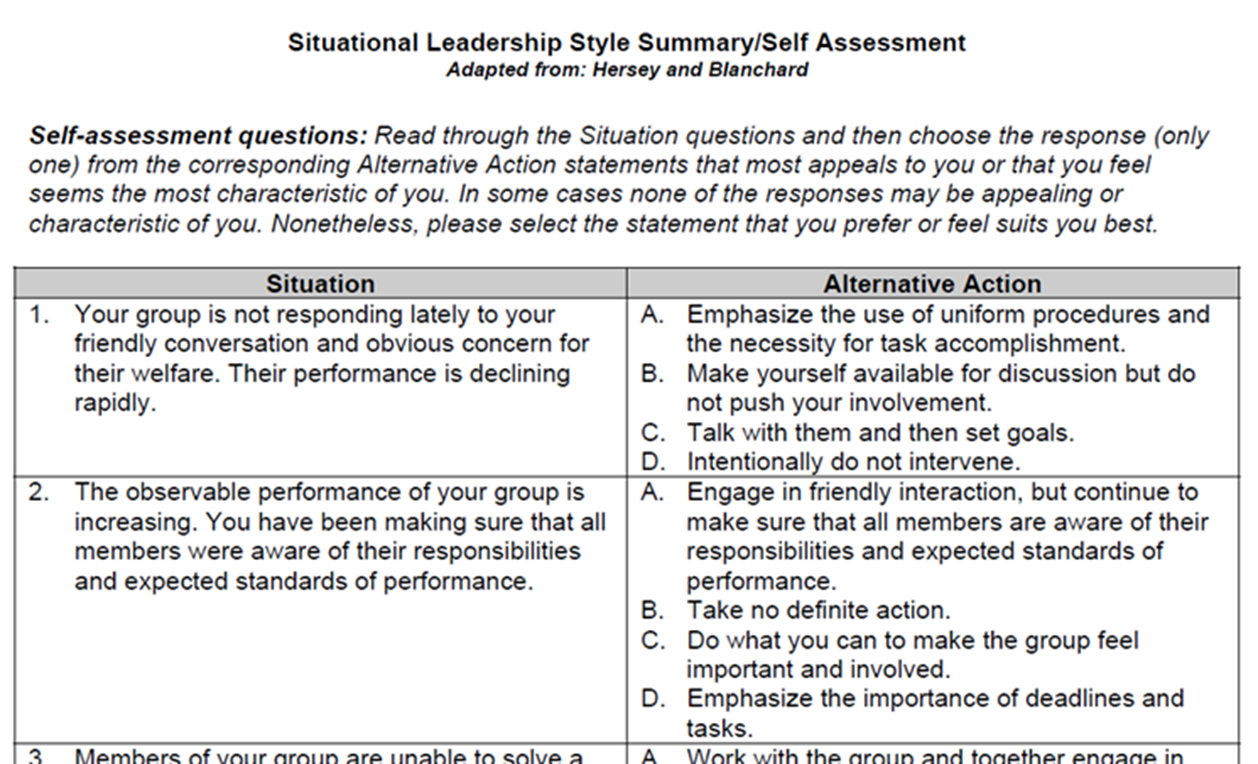 Suggested Resources
The Five Dysfunctions of a Team by Patrick Lencioni

Situational Leadership You Tube: https://www.youtube.com/watch?v=5LBC4eunkHo

Strengths Based Leadership by Tom Roth

The First 90 Days by Michael D. Watkins

How Managers Become Leaders, Michael Watkins, Harvard Business Review, June 2012.